Elks State Training Accident Prevention and Insurance RiskCommittee Overview
Agenda
Committee Objective
Exalted Ruler Focus Areas
Safety Plan Implementation
Establishing an Accident Prevention Program at the Local Lodge
Implementing the Local Lodge Plan
Responsibilities
Accident Reporting
Recommended Training Policies/Procedures
Responsible Management/Business Review
Contact Information
2
Committee Objective
To minimize the possibility of accidents or claims by avoiding injuries to guests, members and employees considering these fours areas:
Each Lodge properly inform employees or volunteers engaged in the service of alcoholic beverages that under no circumstances is service to be provided to minors; any party who is or may be believed to be intoxicated; or in violation of any state or local laws
Claims that involve the service of alcohol are the most costly with the most potential for catastrophic loss 
Each Lodge must have a procedure whereby someone in authority is available to discontinue the service of alcoholic beverages or to reinforce the server’s decision to stop service
As an adjunct to the Lodge’s Drug Awareness Program, it is also strongly recommended that each Lodge seriously consider incorporating a means to monitor and assist any Members who appear to have entered a path of alcohol abuse
2. The physical part of the Lodge (Lodge building, recreational facilities, parking lot, etc.) be in good repair with all potential hazards removed
3. Employees are trained and monitored with regards to safety and the proper use of tools - Employees must comply with work safety rules as a condition of employment
4. Each Lodge be aware of and preferably have a discrimination policy established that reduces the possibility of claims based on gender, race, physical condition, etc. and for allegations of harassment
3
Exalted Ruler Focus Areas
Safety Plan Implementation - Develop a safety plan tailored to the Lodge’s operations using the various provisions of the Accident Prevention manual as a guideline
Establishing an Accident Prevention Program at the Local Lodge
It is requested that each Local Lodge’s Accident Prevention Manager develop a safety plan tailored to the Lodge’s operations using the various provisions of this manual as a guideline
You may adopt the Accident Prevention manual in its entirety with the qualification that it applies only as applicable to the Lodge’s operations
Implementing the Local Lodge Plan - should center its attention on identifying and eliminating accident causes before they happen
If an accident does occur, the cause should be determined and eliminated to avoid future accidents by:
Establishing policies, plans and procedures for various problems, including the service of alcoholic beverages
Conducting regularly scheduled inspections of the environment to detect hazardous conditions, including such things as furniture, office equipment, clerical items, tools, work equipment and appliances, buildings, parking lots, walkways, recreational facilities, etc. 
Reviewing/evaluating an employee’s safety knowledge levels and giving on-the-spot training when and where deficiencies are noted
Evaluations an employee’s ability to perform the accident prevention procedures; taking corrective action when unsafe acts are observed; and giving commendations for jobs done safely
Preparing, maintaining and using appropriate documentation and aids
Reviewing all claims to determine the causes and to eliminate the causes
Referring to the “General Safety Procedures” found on pages 9-12 of the Accident Prevention manual
4
Exalted Ruler Focus Areas
Responsibilities
Accident prevention is everybody’s business - All employees, managers and officers at all levels share the responsibility of preventing accidents and injuries
All employees shall:
Follow all safety and health standards and rules (including rules regarding bar service)
Wear or use prescribed protective equipment
Report hazardous conditions to their supervisor immediately
Refrain from using broken or unsafe equipment
Promptly report any job related injury or illness to their supervisor
All facility managers shall: 
Personally and actively participate in the Accident Prevention Program; set an example for Locals; follow stated policies; and follow required procedures (including rules regarding bar service)
Insure that each employee is properly trained in the precautions and safety practices pertaining to a particular job and that the training is properly documented
Periodically observe each employee demonstrating their safety knowledge level pertaining to the tasks and/or work procedures that the employee may be called upon to perform. Review compliance with the program no less than on a quarterly basis
On a monthly basis, the facility manager or Accident Prevention Manager will make an environmental inspection to verify that the building, grounds and contents are properly maintained and are in a safe condition
Give on-the-spot training during work observations and follow-up whenever deficiencies are detected 
Insure tools and equipment are inspected to maintain a hazard-free work environment; broken or unsafe equipment must be removed from service and repaired or discarded
Maintain adequate records
5
Exalted Ruler Focus Areas
Accident Reporting: 
Any accidents involving bodily injury, other than work-related injuries, and any and all lawsuits should be reported immediately to: 
Gallagher Bassett Services, Inc. 
National Claims Unit 
P. O. Box 7110 • Oakbrook Terrace, IL 60181-7110
Executive Towers West II 
1411 Opus Place, Suite 400 
Downers Grove, IL 60515 
(800) 962-7088 • F (800) 223-7006 
GB-Oakbrook_Terrace-Mail@gbtpa.com 
All losses involving Property Plus shall be reported to: 
Aon Affinity Services, Inc. 
200 E. Randolph Street, 4th Floor 
Chicago, IL 60601-6416 
(800) 421-3557 or (312) 381-2727 • F (312) 381-2751 

Work-related injuries should be reported to the Lodge’s Workers Compensation carrier (all Lodges are encouraged to obtain at least a minimum premium policy—even those without employees—in the event a person claims to be an employee)
DO NOT REPORT SUCH CLAIMS TO GALLAGHER BASSET OR AON AFFINITY SERVICES, INC. 
Questions may also be directed to the Elks Insurance Department at (773) 755-4714
6
Exalted Ruler Focus Areas
Recommended Alcohol Training Policies / Procedures:
Comply with all local and state laws at all times.
No person shall be admitted to the facilities who is not a member or a guest
Minors cannot be served alcoholic beverages under any circumstances
If a person appears to be intoxicated or is approaching intoxication, he/she must not continue to receive alcoholic beverages under any circumstances – Note It is a server’s duty to observe the patron’s condition and the amount of alcohol consumed; procedures for stopping the service of alcohol in a polite but effective manner must be installed
It is strongly recommended that anyone involved in the service of alcohol, whether employees or volunteers, attend alcohol service training courses
Anyone involved in the service of alcohol should not be allowed to drink alcoholic beverages while on duty under any circumstances
Before being allowed to perform a specific activity for the first time, the manager shall verify that all employees received proper training in the various precautions and safety practices relevant to that activity and that the training is properly documented
At least once a year, employees shall demonstrate their safety knowledge levels relevant to their tasks and/or work procedures through yearly safety knowledge reviews, formal training courses, if applicable, and/or documented work observations conducted by the manager or supervisor
All employees, volunteers and members should be made aware that discriminatory practices are not acceptable and will not be tolerated between member/employee or between employee/employee
7
Exalted Ruler Focus Areas
Responsible Management / Business Review 
Local Lodge management, including officers, directors, trustees and employed managers, is obligated to conduct Lodge business in a responsible, prudent and ethical manner to serve the interests of the Local Lodge and the Order
To this end, it is imperative that each Local Lodge:
Establish/enforce proper procedures: 
Money handling
Personnel practices/procedures (establish written work rules and sexual harassment policies)
Review business results on an ongoing basis to ensure efficiency and avoid defalcations. 
Establish proper rules to avoid conflict of interest or the appearance of conflict
It is strongly recommended that Lodge checks require at least two signatures (Lodge leadership is obligated to determine such requirements)
Comply with local, state, and federal laws 
Business operational rules and requirements: 
Properly prepare all state and federal tax reports for operations. 
Comply with federal, state and local licensing requirements 
Provide all required reports to the Order 
Review of Lodge operations: 
Outside audits 
Analysis of operational results 
Monitoring of compliance to established rules
8
Exalted Ruler Focus Areas
Responsible Management / Business Review, con’t
 
Legal Review/Contracts: 
Regarding contractual liability, do not sign or otherwise obligate the Lodge without the advice of legal counsel or others who have knowledge of contract law (Grand Lodge must approve any long-term leases)
If a portion of the Lodge’s building(s), parking lot(s), or other Lodge facilities is leased to others, make sure the tenant provides indemnification from any claims arising out of the tenant’s use of the facilities, except in cases where the Lodge is found to be solely negligent
If possible, service contracts should be established before there is a need for service (caterers, facility managers, snow removal, electricians, plumbers, equipment servicers, etc.)
These contracts should state that the contractor will indemnify the Lodge from all negligence except for cases where the Lodge is solely negligent
They should require the contractor to provide evidence of insurance on a continuing basis that names the Lodge as an additional insured and provides contractual liability coverage insuring the indemnification 
Review all past legal documents and contracts to establish compliance with the recommended procedures
Local Lodges should never, under any circumstances, assume responsibility for an individual’s or business’s business operations or attempt to use the Elks insurance or self-insurance programs to benefit others
Lodges that own or operate substantial business operations that are not directly related to a Lodge’s general operations must obtain separate and independent liability insurance and seek approval to include such operations in the Elks Property Plus Program (this includes operations conducted by the Lodge and leased to others)
All Lodges must comply with the Statutes of the Order
9
Exalted Ruler Focus Areas
Responsible Management / Business Review, con’t
Local Lodge management must be aware of all local, state and federal reporting/compliance requirements
Safety and Health 
OSHA 
Right to Know 
Workers Compensation rules 
Established procedures for food handling and health requirements. 
Various specific safety and health procedures and reporting requirements. 
Family Medical Leave Act 
Employment 
Wage and hour rules (Fair Labor Standards Act)
Benefit compliance
Discrimination rules (Federal-Local)
Disability rules (Immigration Control – IRCA)
Employee tax withholding rules
Work rules
Sexual harassment policy with instructions for employees who wish to make a complaint
Full compliance with HIPAA requirements regarding employee health/medical information
10
Accident Prevention Committee
State Association 
Accident Prevention Committee



Cape Henlopen Lodge #2540
Phone – 240 447 8547
Email – geck50@gmail.com
Gary Eckendrode, State Chair
Who is your local lodge Accident Prevention Manager?
11
Questions
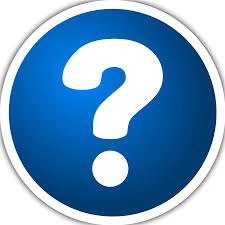 http://www.elks.org/grandlodge/manuals/downloadPDF.cfm?thepdfID=99
12